Business-to-Business Marketing
By Suwattana  Sawatasuk
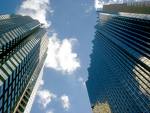 It refers to the process of buying & selling goods/services 

to be used in the production of other goods/services, 

for consumption by the buying organization, and/or 

for resale by wholesalers and retailers
What is Business-to-Business (B2B) marketing?
B2B
Business-to-Business
B2C
Business-to-Consumer
Ultimate user: Business
Ultimate user: individual household consumer
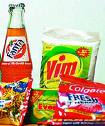 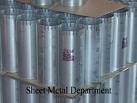 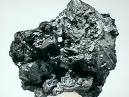 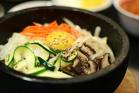 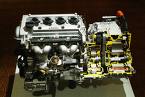 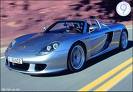 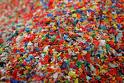 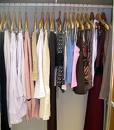 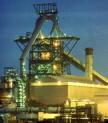 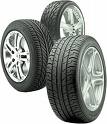 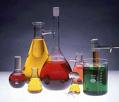 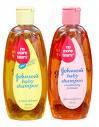 B2B and B2C
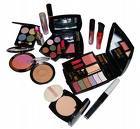 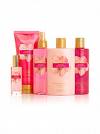 Major equipment: capital goods such as large or expensive machines, airplanes, and buildings
Accessory equipment: goods, such as portable tools and office equipment, that are less expensive and shorter-lived than major equipment
Raw materials: unprocessed extractive or agricultural products, such as mineral ore, timber, corn, fruits, vegetables, and fish
Component parts: either finished items ready for assembly or products that need very little processing before becoming part of some other product i.e. diesel engines for trucks, tires and electric motors for automobiles
Processed materials: product used directly in manufacturing other products i.e. sheet metal, chemicals, specialty steel, corn syrup, and plastics
Supplies: consumable items that do not become part of the final product i.e. lubricants, detergents, paper towels, pencils, and paper
Type of Business Products
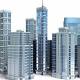 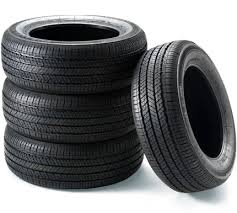 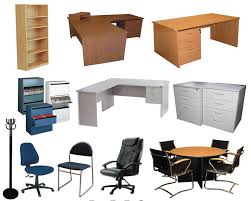 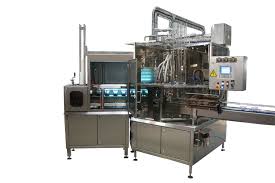 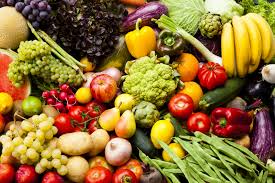 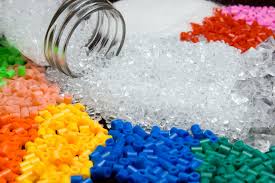 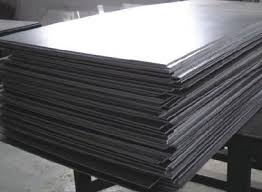 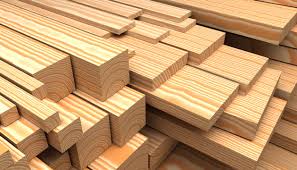 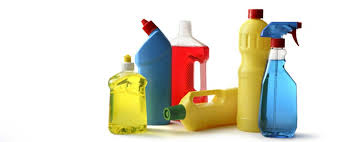 The demand of B2B sales is often derived from the B2C sales in the same supply chain
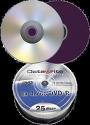 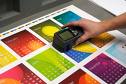 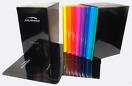 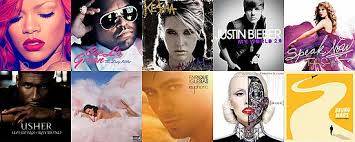 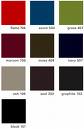 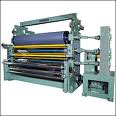 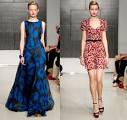 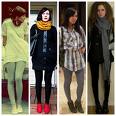 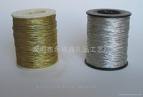 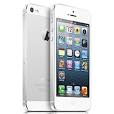 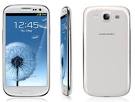 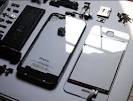 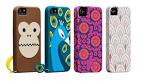 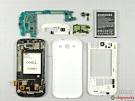 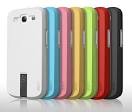 Derived demand
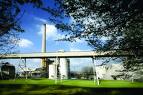 Manufacturers or Producers

Resellers: are marketing intermediaries that resell manufactured products without significantly altering their form

Institutions


Government
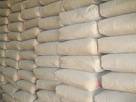 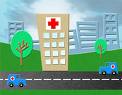 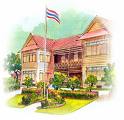 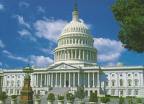 B2B Organizations
Need Recognition
Product Specification
RFP Process
Proposal Analysis & Supplier Selection
Order Specification
Vendor/ Performance Assessment
B2B Buying Process
Need Recognition: the buying organization recognizes, through, either internal & external sources, that it has an unfilled need

Product Specifications: the organization considers alternative solutions and come up with potential specifications that suppliers might use to develop their proposals to supply the product
B2B Buying Process (con’t)
RFP Process: RFP (Request for Proposals) is a common process through which buying organizations invite alternative suppliers to bid on supplying their required components

Proposal Analysis, Vendor Negotiation, and Selection: the buying organization evaluates all the proposals it receives in response to its RFP
B2B Buying Process (con’t)
Order Specification: the firm places its order with its preferred supplier(s). The order includes detailed prescription of the goods, prices, delivery dates, and penalties if the order is not filled on time (for some firms). Then, the supplier will send an acknowledgement that it has received the order and fill it by specified date. 

Vendor Analysis: firms analyze their vendor’s performance so they can make decisions about their next purchases. Analysis for B2B is typically more formal and objective than B2C.
B2B Buying Process (con’t)
The buying center: all the individuals and units that involved in the purchase decision
Factors Affecting the Buying Process
Organizational culture: 
	Buying situations
New buy: a situation requiring the purchase of a product for the first time
Modified rebuy: a situation where the purchaser wants some change in the original good or service i.e. new color
Straight rebuy: a situation in which the purchaser reorders the same goods/services without looking for new info. or investigating other suppliers
Factors Affecting the Buying Process (con’t)
Organizational culture 
Autocratic buying center: 1 person make decision alone
Democratic buying center: based on majority rule
Consultative buying center: 1 person make decision based on consultative idea 
Consensus buying center: all members of the team must reach a collective agreement that they can support a particular purchase
Factors Affecting the Buying Process (con’t)
Searching information of KKUIC buying center and who responsible for each role on “computers purchasing for the student common room”
Submit: in paper
In-class Assignment (Group)